Trend per la prossima generazione di imprenditori digitali
Dr. Nieves García de Frutos
Sommario
Trend nel comportamento del consumatore 
Trend digitali generali 
Trend digitali per l’accompagnamento online del cliente finale 
Acquisizione
Attivazione
Conversione
Fidelizzazione
Descrizione dell’attività per l’aula successiva
Trend nel comportamento del consumatore
Come stanno cambiando i consumatori?
Trend nel comportamento del consumatore finale
La pandemia di COVID ha avuto un impatto importante sul comportamento dei consumatori:
Digitalizzazione
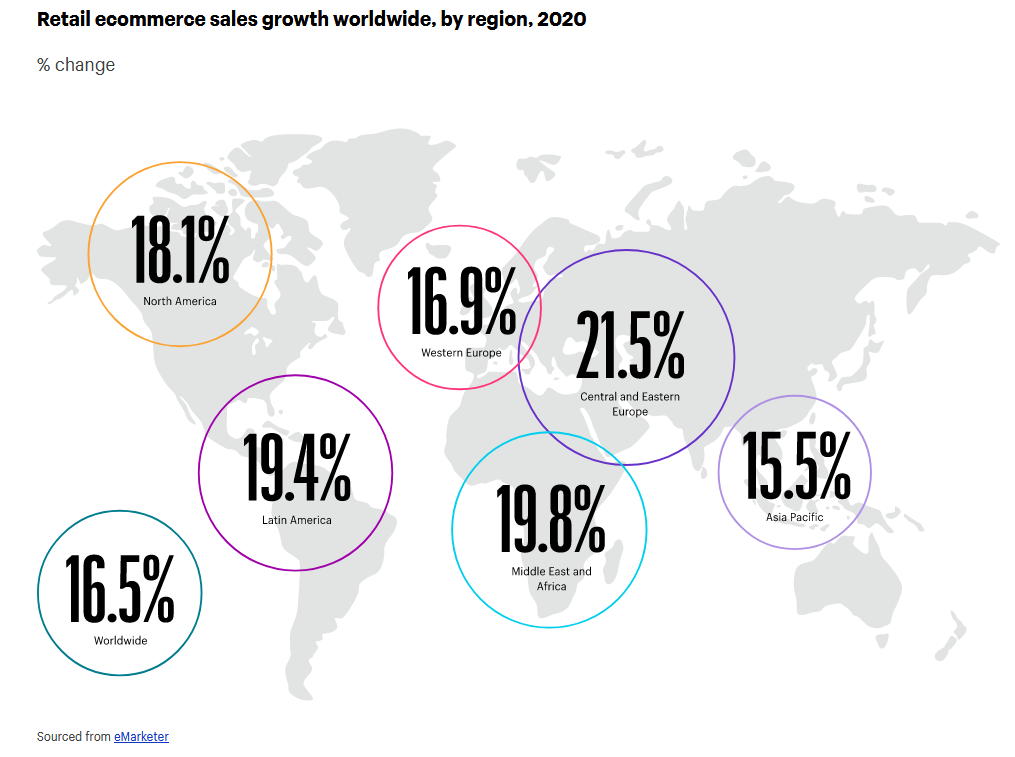 C’è stato un incremento delle vendite online in tutto il mondo. 

Non tutte le categorie di prodotto hanno registrato la stessa crescita.
Digitalizzazione
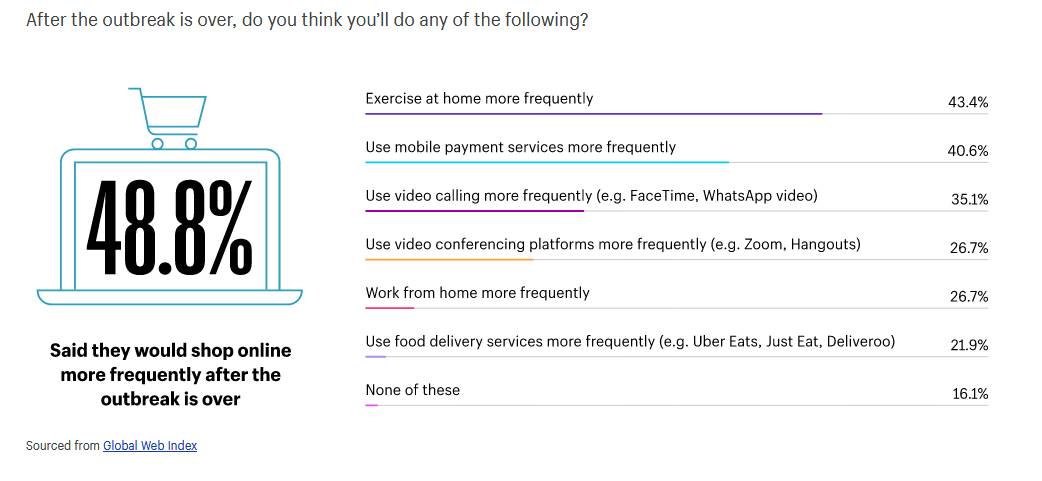 L’e-commerce non è il solo modello di business digitale che sia cresciuto con la congiuntura pandemica.
Digitalizzazione
Nuovi e vulnerabili consumatori
La congiuntura pandemica ha costretto alcune persone a rivolgersi ai servizi online 
Questi nuovi consumatori mancavano spesso delle competenze e dell’esperienza per fare un utilizzo appropriato dei prodotti/servizi digitali 
Alcuni di loro hanno pertanto avuto esperienze non positive  consumatori riluttanti
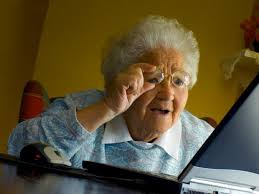 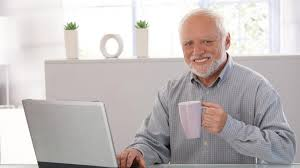 Trend digitali generali
Trend digitali generali
La rilevanza dei cosiddetti big data ha stimolato moltissimi cambiamenti a livello del modo in cui le aziende assumono le decisioni. 

Alcune criticità potenziali riguardanti l’implementazione dei big data: (Hult, 2020):
Personalizzazione vs. privacy 
Continuo tracciamento
Gamma estremamente ampia di dati e informazioni che possono essere analizzati digitalmente per rivelare modelli, trend e associazioni, soprattutto per quanto concerne il comportamento e le interazioni umane (Oxford Dictionary)
Trend digitali generali
L’intelligenza artificiale rappresenta quell’insieme di  programmi, algoritmi, sistemi e macchine che sono in grado di mimare alcuni aspetti dell’intelligenza umana, riproducendo “comportamenti umani intelligenti” (Davenport et al., 2020)
L’IA può essere impiegata per analizzare e prevedere le migliori risposte nell’interazione tra un essere umano e un ambiente digitale.
Trend digitali generali
I canali online (web e mobile) e offline sono gestiti insieme, così che il cliente percepisca l’intero processo di vendita come un’unica esperienza.  

L’interazione percepita non è con il canale, ma piuttosto con l’azienda e con il marchio.
Omnis è un termine latino che significa “tutto” o “universale”; “omnicanalità” significa pertanto “tutti i canali insieme” (Lazaris and Vrechopoulos, 2014).
Trend digitali per l’accompagnamento online del cliente finale
Acquisizione
Oltre la pubblicità!  Migliora i processi SEO
Ricerca
Avvantaggiati delle ricerche locali
Lista delle cose da fare:
Includi un linguaggio “naturale” nel tuo sito 
Crea una pagina di FAQ
Integra le domande che i tuoi potenziali clienti potrebbero porre
Rendi il web interattivo
Lista delle cose da fare:
Crea un account Google My Business 
Ricerca locale delle keyword 
Cerca di ottenere recensioni positive 
Crea contenuti basati sul contesto locale 
Rendo il sito interattivo e responsivo.
Trend di acquisto
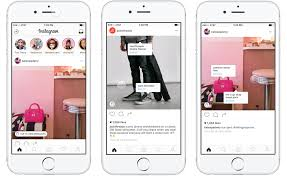 Sii social

Integra il commercio social 
Incoraggia e riproponi i contenuti generati dagli utilizzatori sui social media
Crea eventi live in streaming in cui presentare i prodotti.
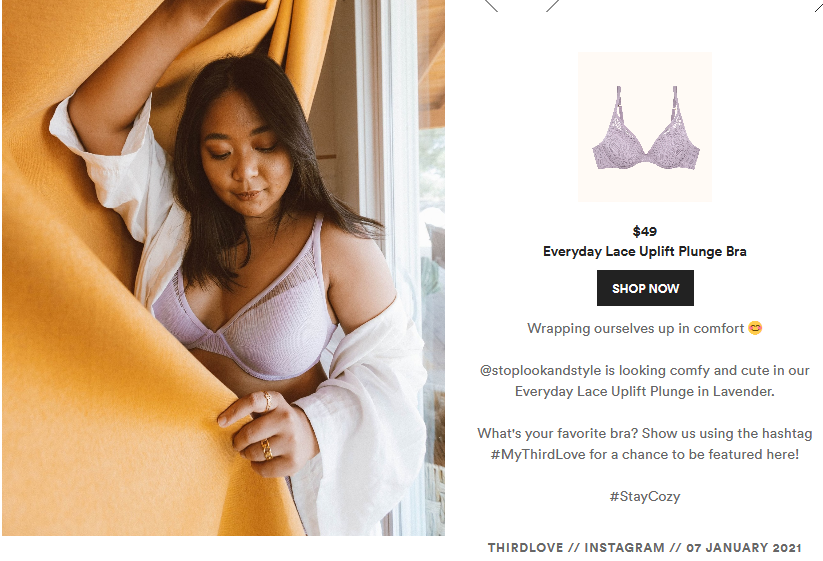 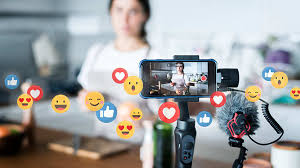 Trend digitali per l’accompagnamento online del cliente finale
Attivazione
Costruisci il business model
Avvantaggiati del commercio locale, ma superane i limiti 
Combina l’esperienza online con quella offline 
Utilizza sempre un approccio multicanale
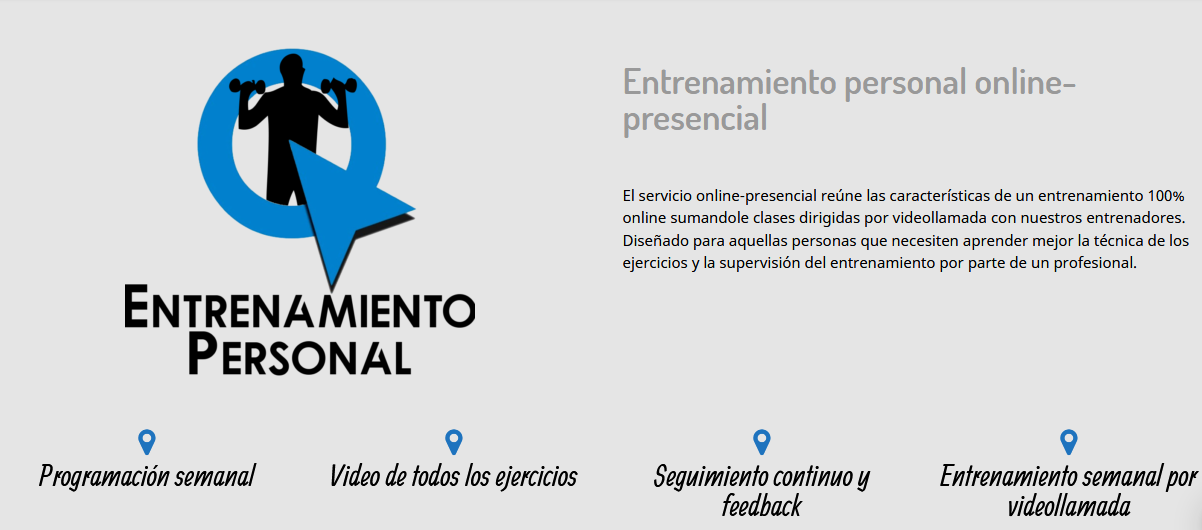 https://entrenamientopersonalmove.es/entrenamiento_personal/
Attivazione
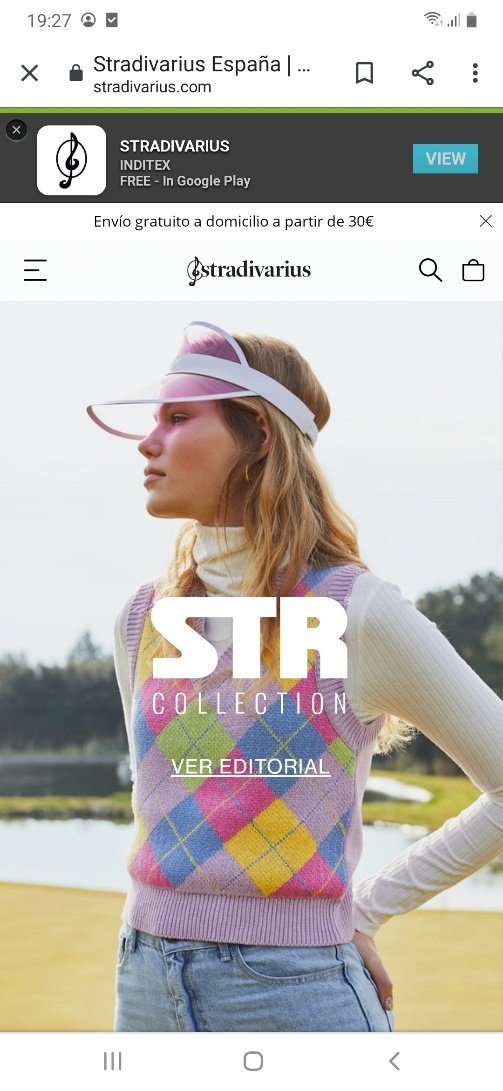 Siti web “visuali”
Più immagini
Immagini di qualità migliore (360º)
Meno testo  Usa “scorciatoie”
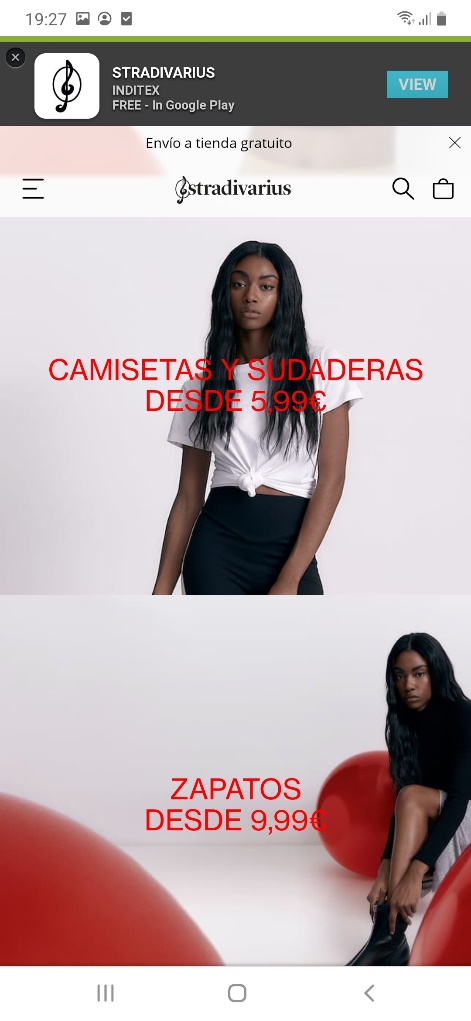 https://www.stradivarius.com/es/
Attivazione
Linguaggio naturale  Come parlano i tuoi clienti?
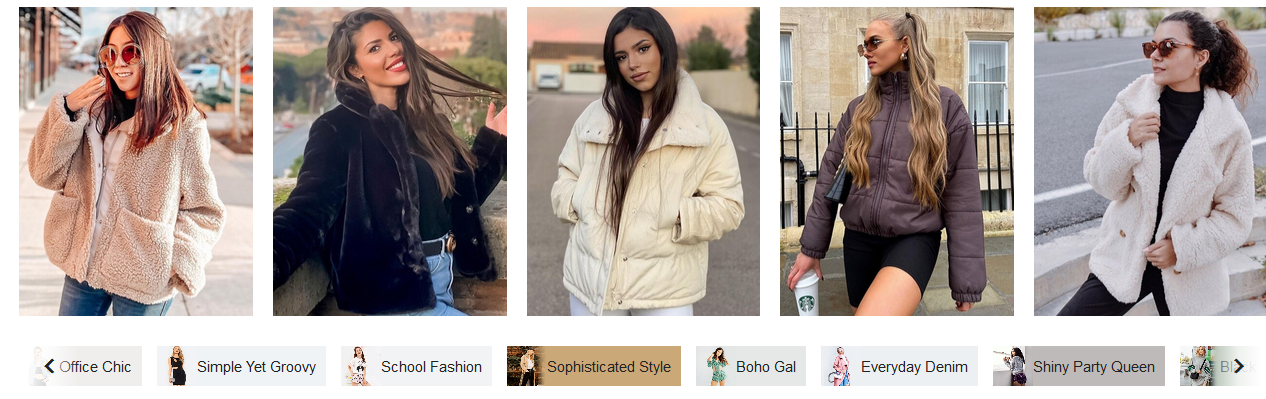 https://www.shein.com/
Attivazione
Attività commerciale basta sulla conversazione
Virtuale  potenziata dall’intelligenza artificiale, offre migliori spunti 
Personale  alcuni segmenti di consumatori preferiscono interagire con individui reali
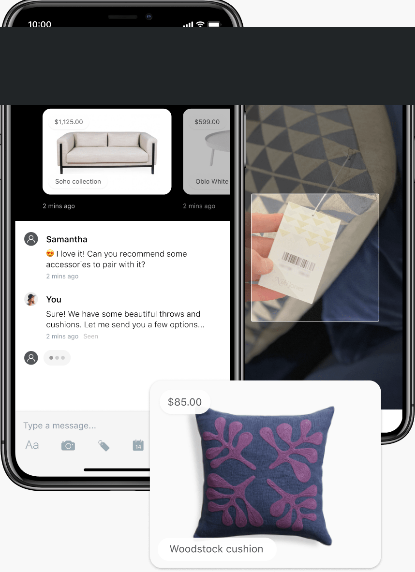 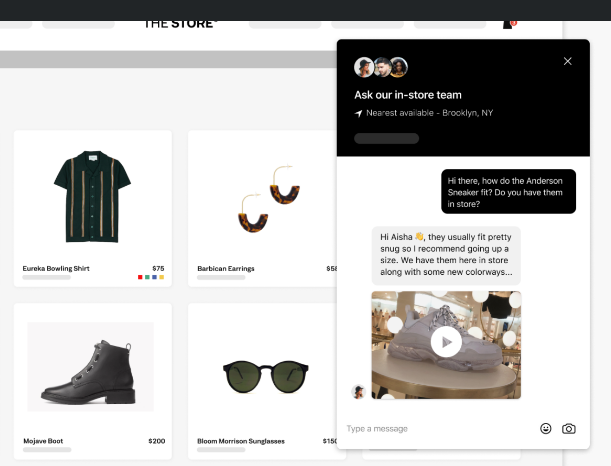 https://www.usehero.com/
Attivazione
Realtà aumentata: 
Offri una rappresentazione visuale del prodotto  riduce il rischio percepito di fallimento
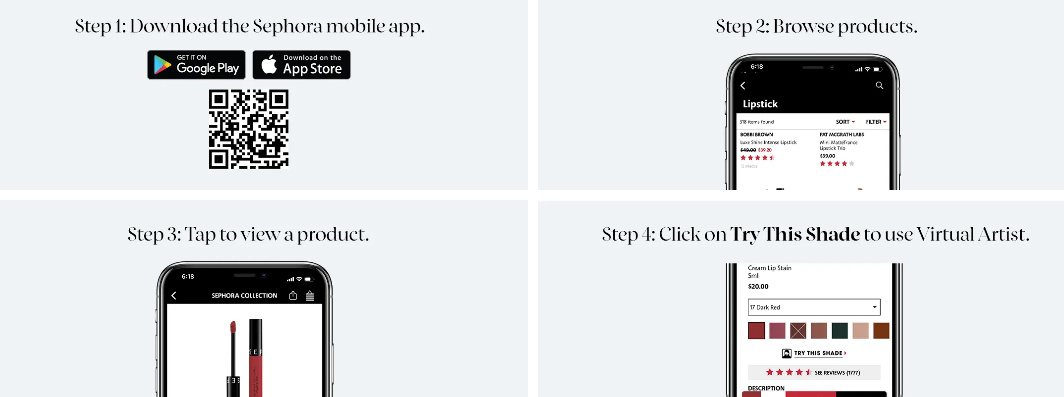 https://www.sephora.sg/pages/virtual-artist
Attivazione
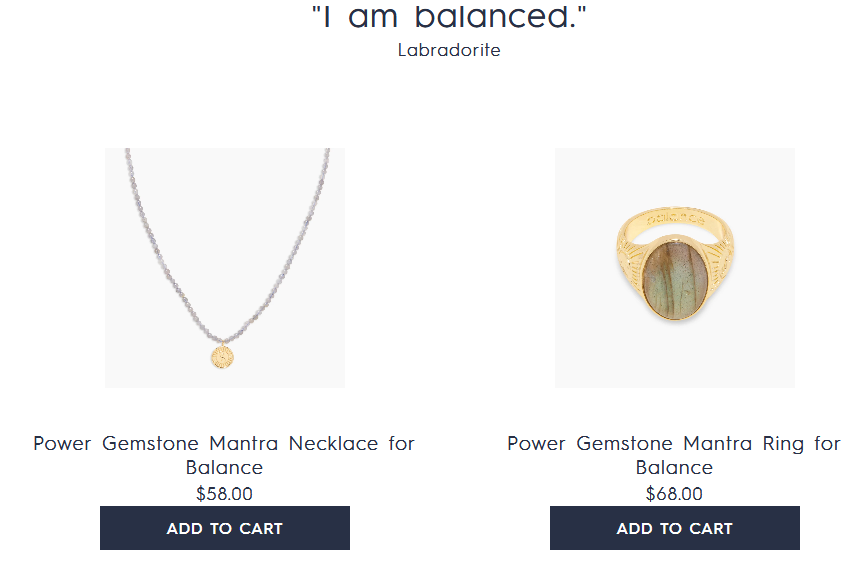 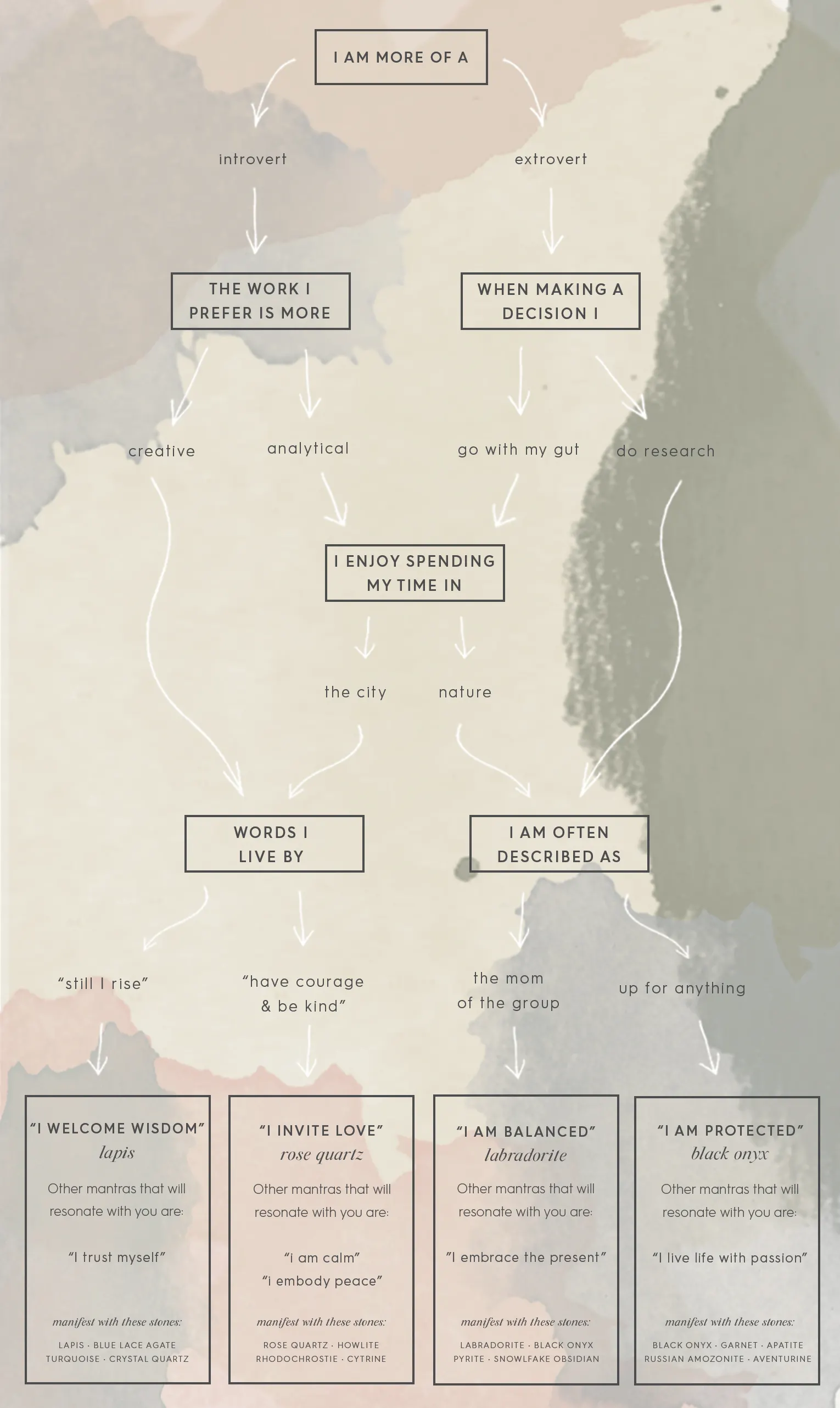 Personalizzazione 
Non significa sempre e necessariamente disporre di sofisticati strumenti tecnologici.
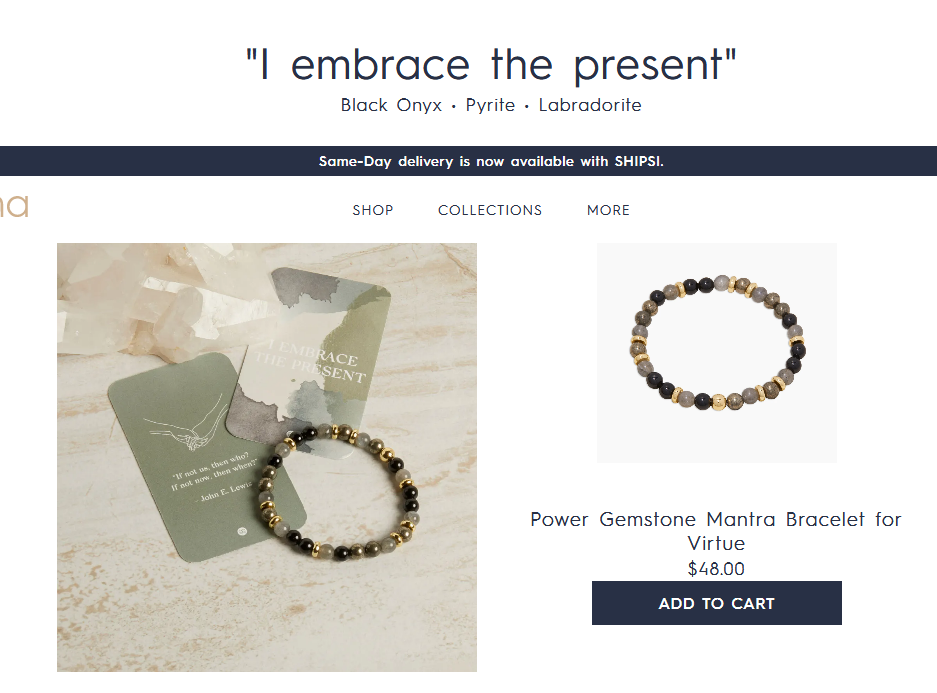 https://gorjana.com/blogs/g-journal/powergemstone-quiz
Attivazione
Personalizzazione 

La personalizzazione del prodotto è molto apprezzata da alcuni consumatori.
Altri preferiscono le versioni standard
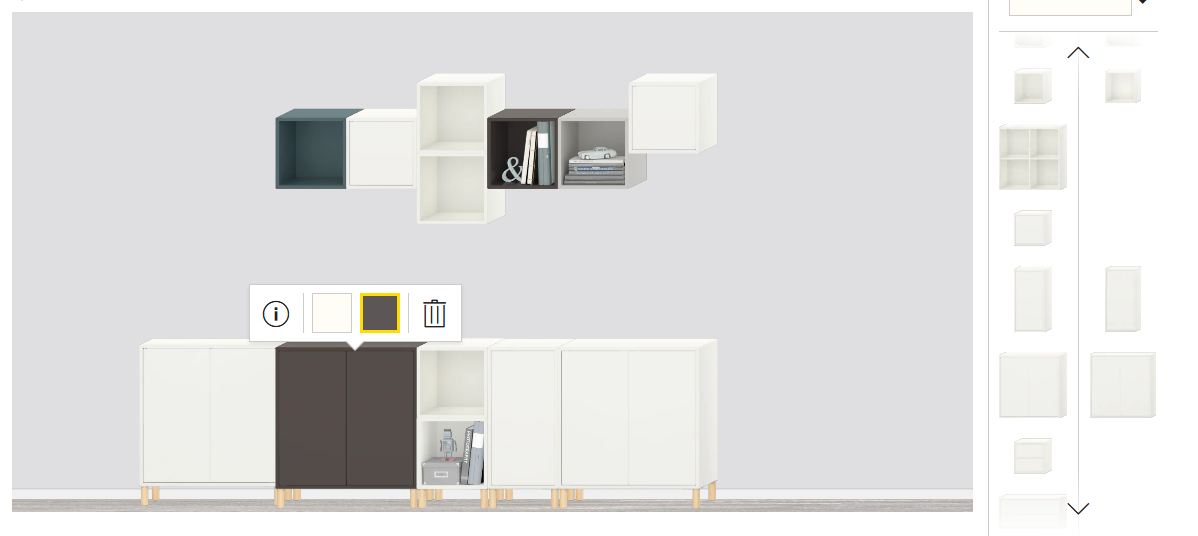 https://www.ikea.com/es/es/planner/eket-planner/#89386131
Attivazione
Pagina di prodotto: deve essere allineata col valore aggiunto aziendale
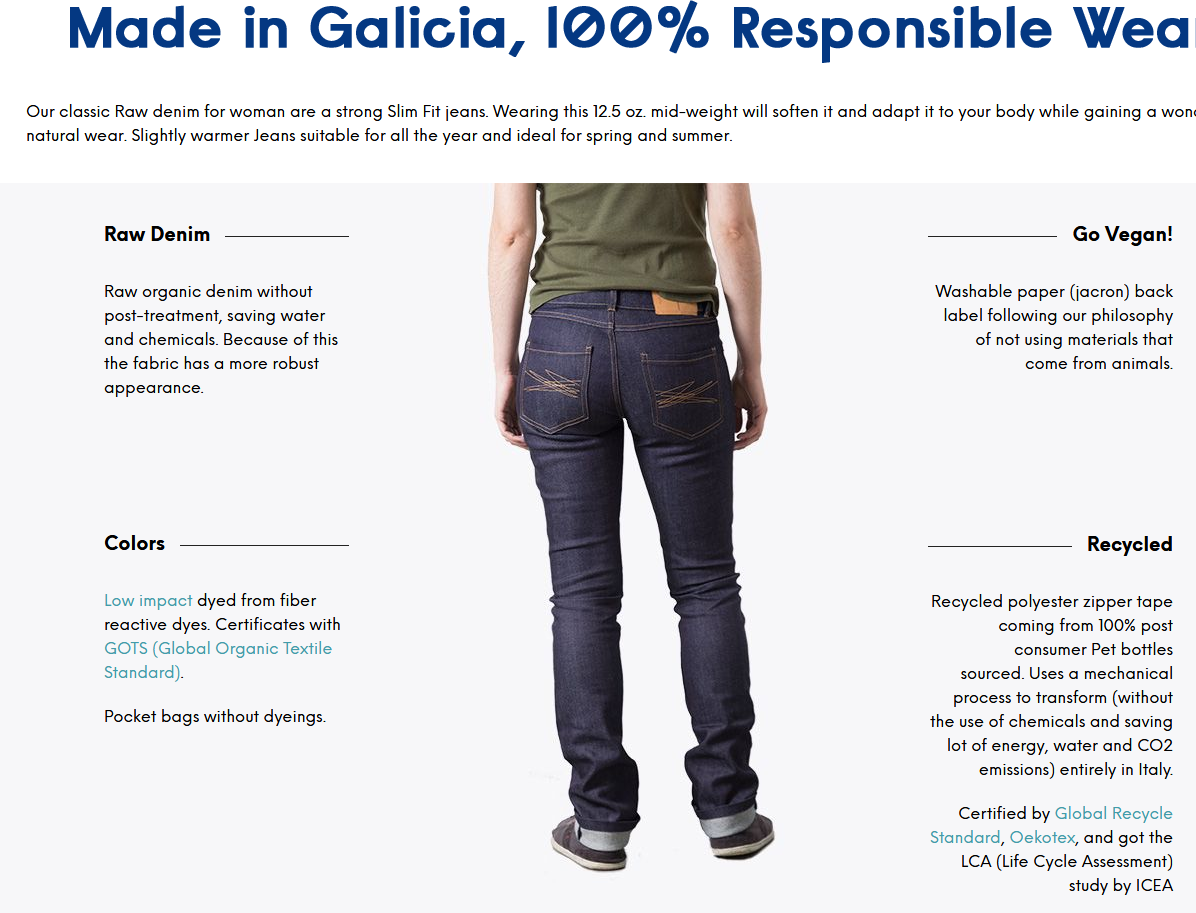 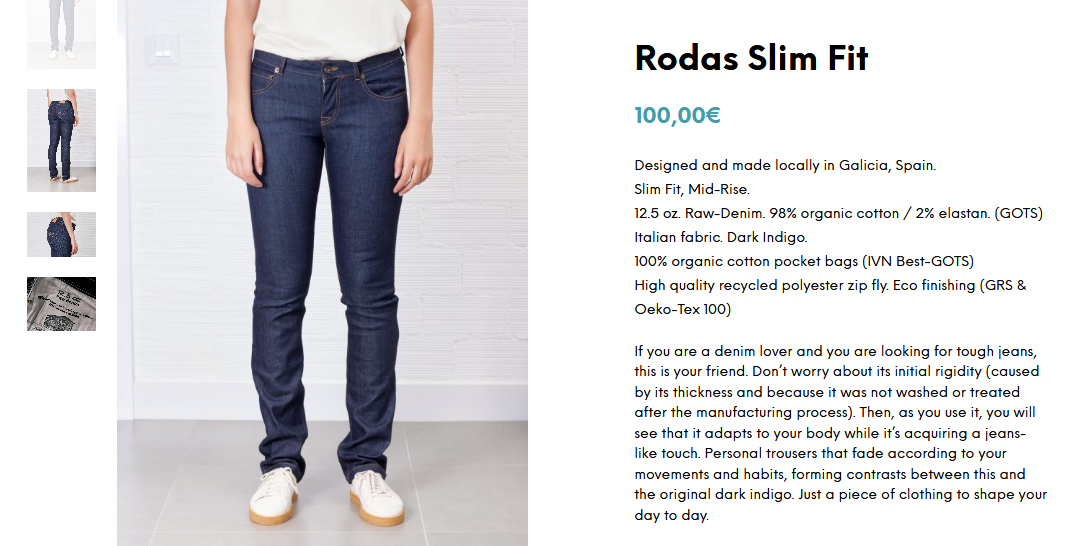 https://xiroeco.com/producto/ecojeans-slim-fit-mujer/
Trend digitali per l’accompagnamento online del cliente finale
Conversione
Prezzi dinamici
Adattamento del prezzo in funzione di fattori diversi: 
Competenza
Data
Consumatore, etc.
Lo scopo deve essere quello di offrire il prezzo più adeguato a ciascun utente e a ciascun momento
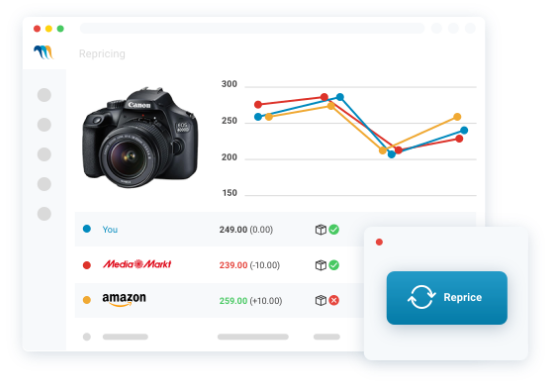 https://www.minderest.com/es
Conversione
Varietà di punti vendita
Assicurati di offrire un’esperienza online/offline
Assicurati di integrare tutti i tuoi punti vendita (website, social media, marketplaces)
Conversione
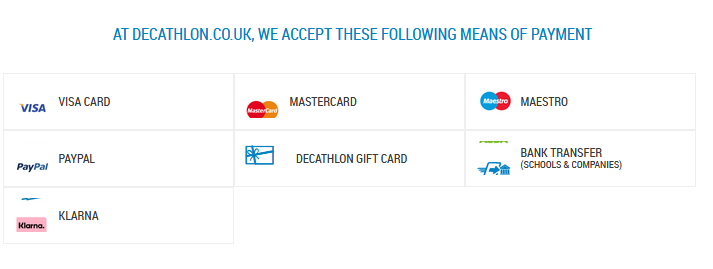 Metodi di pagamento
Molti consumatori utilizzano strumenti di pagamento digitali o carte di credito.
Nuovi metodi:
Pagamenti via mobile 
Criptovalute
Compra ora, paga dopo
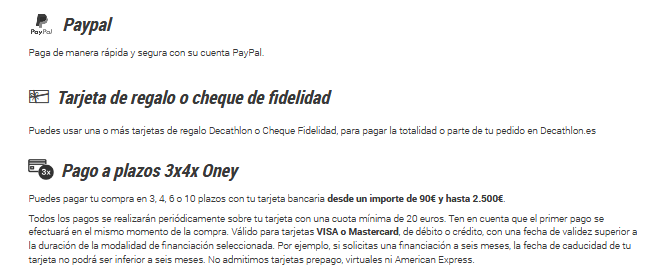 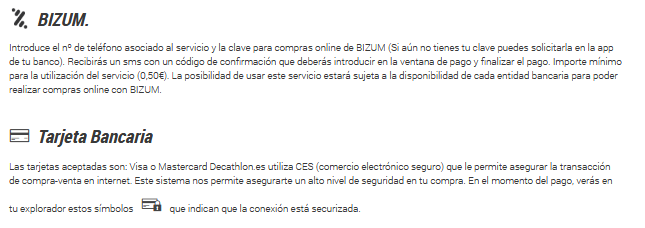 https://www.decathlon.es/es/landing/formas-pago/_/R-a-formas-pago
Conversione
La spedizione è una delle maggiori sfide per l’e-commerce
La spedizione gratuita è sempre preferita  i consumatori tendono a fare ordini più grandi se la consegna è gratis
Tempi più brevi di consegna
Possibilità di restituzione
Consegna sostenibile
Container di prodotti riutilizzati
Container di prodotti riciclati
Container di prodotti biodegradabili
Veicoli ecologici
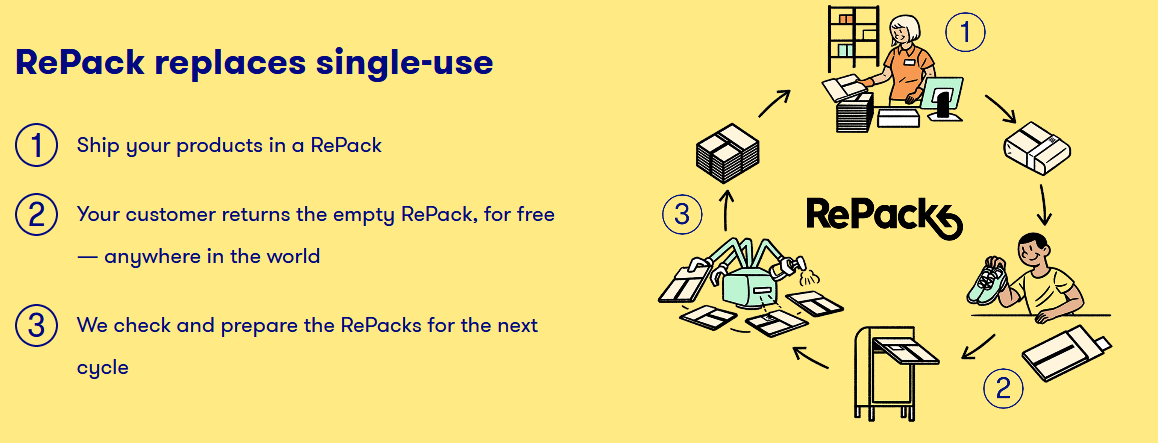 https://www.repack.com/
Trend digitali per l’accompagnamento online del cliente finale
Fidelizzazione
Diventare più importanti che mai per l’incremento dei costi di acquisizione
Non tutti i clienti sono buoni clienti  identifica quelli di maggior valore e i loro percorsi di fidelizzazione
Utilizza gli analytics per identificare quelli che: 
Diventano clienti in meno tempo 
Acquistano più volte
Hanno un’attività recente
Spendono più denaro
Condividono feedback positivi
Fidelizzazione
Offri possibilità di sottoscrizione 
Riassortimento: per prodotti con domanda regolare 
Cura: selezione di prodotti che potrebbero essere adatti per un determinato cliente
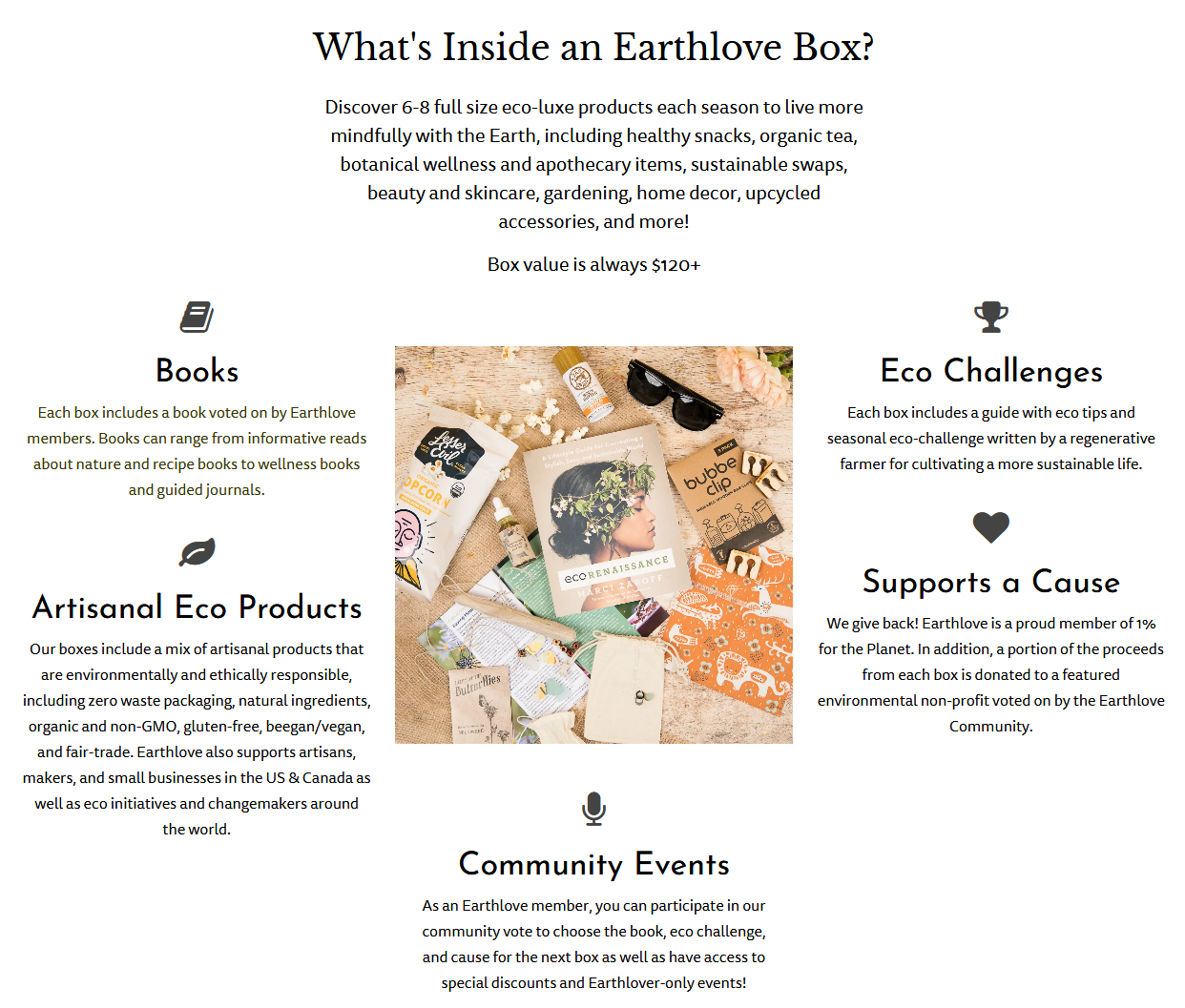 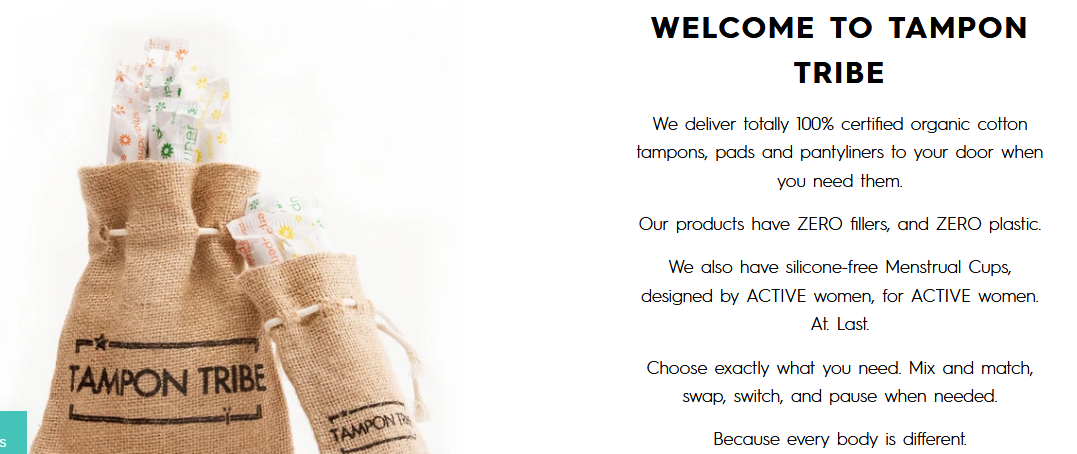 https://earthlove.co/
https://tampontribe.com/
Fidelizzazione
Utilizza “programmi fedeltà” o elementi di gamificazione
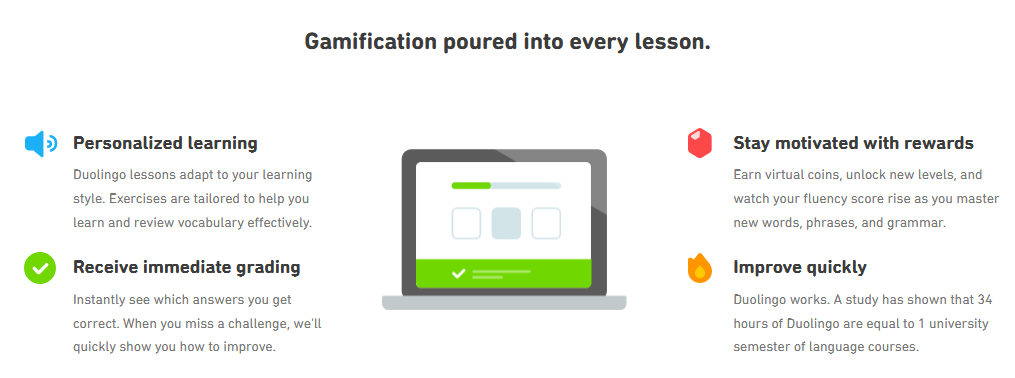 https://en.duolingo.com/
Fidelizzazione
Estendi il ciclo di vita del prodotto
Introduci le riparazioni
Vendi le componentistiche e i kit di riparazione
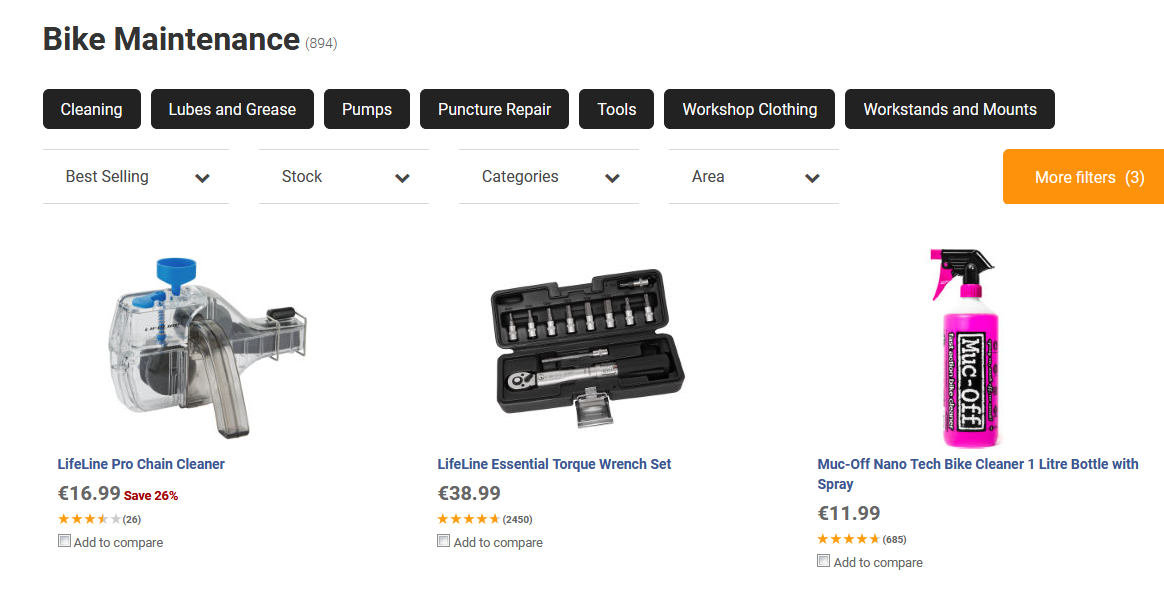 https://www.wiggle.co.uk/bike-maintenance
Attività per la prossima sessione
Discutete col vostro gruppo il modo in cui potreste implementare alcuni di questi trend nello sviluppo della vostra idea di business.
Non dimenticate:
La vostra proposta di valore 
Il vostro gruppo target
Per la prossima sessione, ciascun gruppo dovrà presentare i suoi risultati: 
Quali trend state prendendo in considerazione per la vostra idea di business? 
Come li state adattando e integrando?
Domande?